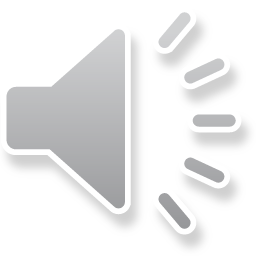 个人简历
框架完整个性简历求职竞聘动态PPT模板
求职人：xiazaii
延时符
目  录
PART 01
基本资料
BASIC INFORMATION
CONTENTS TITLE
此处添加详细文本描述，建议与标题相关并符合整体语言风格
语言描述尽量简洁生动
PART 02
岗位认知
POST COGNITIVE
PART 03
胜任能力
 COMPETENCE
PART 04
目标规划
OBJECT PROGRAM
延时符
01
基本资料
竞聘宣言
基本资料
个人履历
荣誉奖项
语言能力
应聘岗位
前  言
I believe in myself
竞聘宣言
大熊猫 DAXIONGMAO
我想我应该一个成为一个实干家，不需要那些美丽的辞藻来修饰。工作锻炼了我，生活造就了我。
戴尔卡耐基说过：不要怕推销自己，只要你自信，认为自己能行有才华，你就应该认为自己能够胜任这份工作以及职位，并承担相应的义务和压力。
延时符
基本信息
I believe in myself
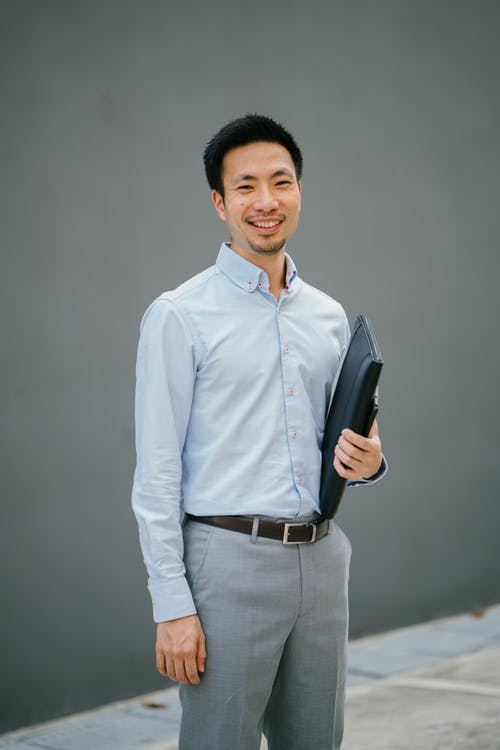 性别:
男
姓名:
XX
民族:
汉
年龄:
26岁
身高:
体重:
75kg
177cm
硕士
学历:
籍贯:
上海市
党员
政治面貌:
婚姻状况:
未婚
12345678910
联系方式:
pandaword@.com
电子邮箱:
上海市熊猫路88号
现在住址:
延时符
个人履历
I believe in myself
1998-2001
就读于芝加哥大学工商
管理专业MBA。
2006-2009
XX市XXX工业局
副局长一职。
02
01
03
04
05
1994-1998
就读于北京大学工商管
理专业，学士学位。
2001-2006
XX市XXX公司销售部
经理一职。
2009-2018
XX市XXX工业局
副书记一职。
延时符
荣誉奖项
I believe in myself
03
01
2002年XX市
获得“五一劳动奖章”
和荣誉证书。
2008年XX市
荣幸成为北京奥运会XX市
火炬手。
02
2005年XX公司
年度销售冠军，并获得
“十佳进步青年”奖项。
延时符
语言能力
I believe in myself
02
CHINESE
1
汉语：普通话等级水平测试1级甲等成绩。
01
2
ENGLISH
英语：四六级专业证书，以及新TOEFL120分。
3
JAPANESE
日语：商务日语证书N1级。
03
延时符
应聘岗位
I believe in myself
添加标题
在此录入上述图表的综合描述说明，在此录入上述图表的综合描述说明，在此录入上述图表的综合描述说明。
添加标题
在此录入图表的综合描述说明，在此录入上述图表的描述说明，在此录入上述图表的描述说明。在此录入上述图表的描述说明。
添加标题
在此录入上述图表的综合描述说明，在此录入上述图表的综合描述说明，在此录入上述图表的综合描述说明。
延时符
02
岗位认知
岗位理解
知识技能
责任义务
解决问题
岗位理解
I believe in myself
精诚合作互助
毫无疑问进入这个大家庭，每个人都是公司一份子，各司其职为公司的正常运作尽心尽力。因此领导，下级，同事之间关系尤为重要，这样才能更好开展我们的工作。
在此录入上述图表的综合描述说明，在此录入上述图表的上述图表的综合描述说明入。在此录入上述图表的综合描述说明，在此录入上述图表的上述图表的综合描述说明入。在此录入上述图表的综合描述说明，在此录入上述图表的上述图表的综合描述说明入。
延时符
知识技能
I believe in myself
初级注册会计师
01
具有一定会计专业水平，经考核取得证书、可以接受当事人委托。
英语六级证书
02
日常基本口语基本没问题，口语和外国客户简单对话。
ADOBE
知识技能
03
获得美国Adobe公司平面技能证书，熟练掌握photoshop软件。
在此录入上述图表的描述说明，在此录入上述图表的描述说明。
OFFICE
04
熟练操作办公软件，能够独立完成会议ppt培训工作。
延时符
解决问题
I believe in myself
发现问题
提出假设
问题分析
检验假设
添加标题
添加标题
添加标题
添加标题
在此录入上述图表的描述说明，在此录入上述图表的描述说明，在此录入上述图表的描述说明。
在此录入上述图表的描述说明，在此录入上述图表的描述说明，在此录入上述图表的描述说明。
在此录入上述图表的描述说明，在此录入上述图表的描述说明，在此录入上述图表的描述说明。
在此录入上述图表的描述说明，在此录入上述图表的描述说明，在此录入上述图表的描述说明。
延时符
责任义务
I believe in myself
在此录入上述图表的描述说明，在此录入上述图表的描述说明。
及时完成上级任务
在此录入上述图表的描述说明，在此录入上述图表的描述说明。
同事之间团结友爱
在此录入上述图表的描述说明，在此录入上述图表的描述说明。
对待下属互帮互助
在此录入上述图表的综合描述说明，在此录入上述图表的上述图表的综合描述说明入。在此录入上述图表的综合描述说明，在此录入上述图表的上述图表的综合描述说明入。在此录入上述图表的综合描述说明，在此录入上述图表的上述图表的综合描述说明入。
延时符
03
胜任能力
核心竞争力
领导力
团队合作
协作能力
执行力
创新能力
核心竞争力
I believe in myself
领导力
1
在管辖的范围内，充分地利用人力和客观条件。
执行力
2
有效利用客观资源、保质保量达成目标的能力。
团队合作
3
群策群力，更好的调动运转事件的有效的发展。
协调能力
4
核心竞争力
人际关系协调能力和工作协调能力两个方面。
创新合作
5
在经验积累，革新技术提高效率，更好完成任务。
延时符
领导力
I believe in myself
学习能力
决策能力
感召能力
组织能力
您的内容打在这里，或者通过复制您的文本后，在此框中选择粘贴。
您的内容打在这里，或者通过复制您的文本后，在此框中选择粘贴。
您的内容打在这里，或者通过复制您的文本后，在此框中选择粘贴。
您的内容打在这里，或者通过复制您的文本后，在此框中选择粘贴。
延时符
执行力
I believe in myself
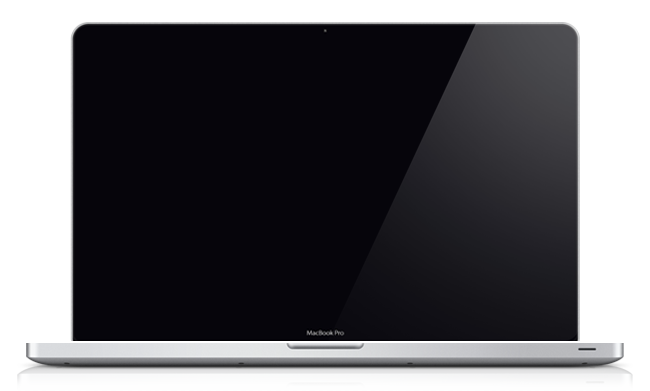 制度执行力
制度的实施取决于制度执行力，公司利益和文化得失在于执行力。
应急执行力
临危不乱，遇事不急的心态能够在稍纵即逝的时机取得更大的成果。
战略执行力
通过一套有组织系统的规章制度和战略目标，可以更快的实现梦想。
延时符
团队合作
I believe in myself
表达与沟通
您的内容打在这里，或者通过复制您的文本
敬业的品质
在此录入上述图表的综合描述说明
在此录入上述图表的描述说明
您的内容打在这里，或者通过复制您的文本
互帮互助
做事主动
协调能力
I believe in myself
提高业务能力
协调能力
提高政治素养
锻炼心理素质
自觉加强学习
在此录入上述图表的综合描述说明，在此录入上述图表的上述图表的综合描述说明入。在此录入上述图表的综合描述说明，在此录入上述图表的上述图表的综合描述说明入。在此录入上述图表的综合描述说明，在此录入上述图表的上述图表的综合描述说明入。
延时符
创新能力
I believe in myself
您的内容打在这里，或者通过复制您的文本后，在此框中选择粘贴，并选择只保留文字。在此录入上述图表的综合描述说明，在此录入上述图表的综合描述说明，在此录入上述图表的综合描述说明，在此录入上述图表的综合描述说明，在此录入上述图表的综合描述说明。
95%辛勤汗水
右键点击图片选择设置图片格式可直接替换图片，在此录入上述图表的描述说明。您可以点击文字框输入您的描述说明，或者通过复制粘贴。
5%天赋和运气
右键点击图片选择设置图片格式可直接替换图片，在此录入上述图表的描述说明。您可以点击文字框输入您的描述说明，或者通过复制粘贴，在此录入上述图表的综合描述说明。
延时符
04
目标规划
五年计划
实现步骤
保障措施
结束语
可行性评估
五年计划
I believe in myself
2020
输入名称
在此输入详细文字介绍，
和详细信息。
2019
输入名称
在此输入详细文字介绍，
和详细信息。
2018
输入名称
在此输入详细文字介绍，
和详细信息。
2017
输入名称
在此输入详细文字介绍，
和详细信息。
2018
输入名称
在此输入详细文字介绍，
和详细信息。
延时符
实现步骤
I believe in myself
添加标题
点击输入图表的描述说明，点击输入图表的描述说明
添加标题
点击输入图表的描述说明，点击输入图表的描述说明
添加标题
点击输入图表的描述说明，点击输入图表的描述说明
添加标题
点击输入图表的描述说明，点击输入图表的描述说明
延时符
可行性评估
I believe in myself
70%
点击输入标题
点击输入标题
30%
在此录入上述图表的综合描述说明，在此录入上述图表的综合描述说明，在此录入上述图表的综合描述说明。
在此录入上述图表的描述说明，在此录入上述图表的描述说明。
点击输入标题
在此录入上述图表的综合描述说明，在此录入上述图表的综合描述说明，在此录入上述图表的综合描述说明。
点击输入标题
40%
60%
点击输入标题
在此录入上述图表的综合描述说明，在此录入上述图表的综合描述说明，在此录入上述图表的综合描述说明。
在此录入上述图表的描述说明，在此录入上述图表的描述说明。
延时符
保障措施
I believe in myself
添加标题
措施
在此录入上述图表的描述说明，在此录入上述图表的描述说明。
添加文字
添加标题
在此录入上述图表的描述说明，在此录入上述图表的综合描述说明。
添加文字
添加标题
在此录入上述图表的描述说明，在此录入上述图表的描述说明。
添加文字
添加标题
添加文字
在此录入上述图表的描述说明，在此录入上述图表的综合描述说明。
延时符
结束语
I believe in myself
结束语
您的内容打在这里，或者通过复制您的文本后，在此框中选择粘贴，并选择只保留文字。在此录入上述图表的综合描述说明，在此录入上述图表的综合描述说明，在此录入上述图表的综合描述说明，在此录入上述图表的综合描述说明
在此录入上述图表的综合描述说明，在此录入上述图表的上述图表的综合描述说明入。在此录入上述图表的综合描述说明，在此录入上述图表的上述图表的综合描述说明入。在此录入上述图表的综合描述说明，在此录入上述图表的上述图表的综合描述说明入。
延时符
谢谢指导！
延时符